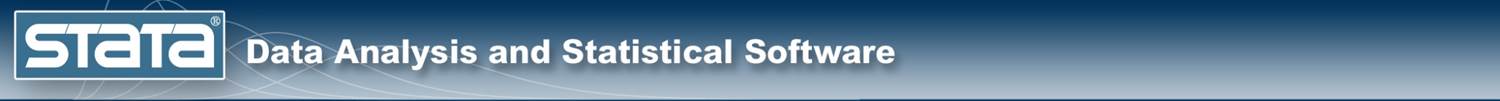 Introduction to the bayes Prefixin Stata 15
Chuck Huber
StataCorp
chuber@stata.com
2017 Japanese Stata Users Group Meeting
Kyoto, Japan
September 16, 2017
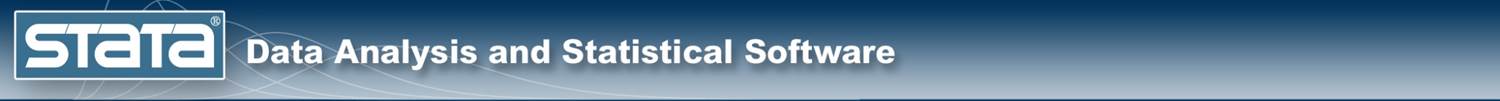 Outline
Introduction to Bayesian Analysis
Coin Toss Example
Priors, Likelihoods, and Posteriors
Markov Chain Monte Carlo (MCMC)
Bayesian Linear Regression
Advantages and Disadvantages of Bayes
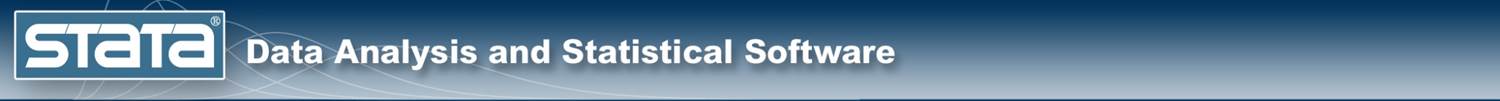 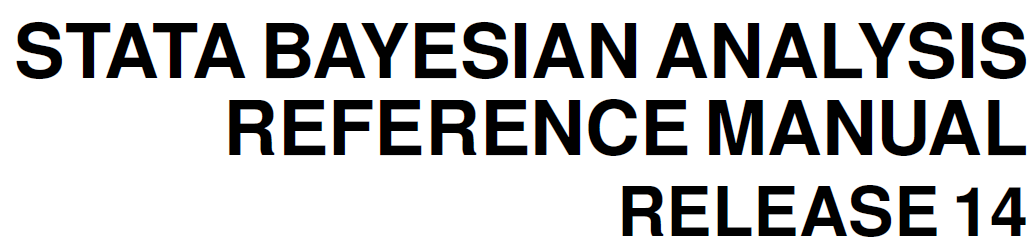 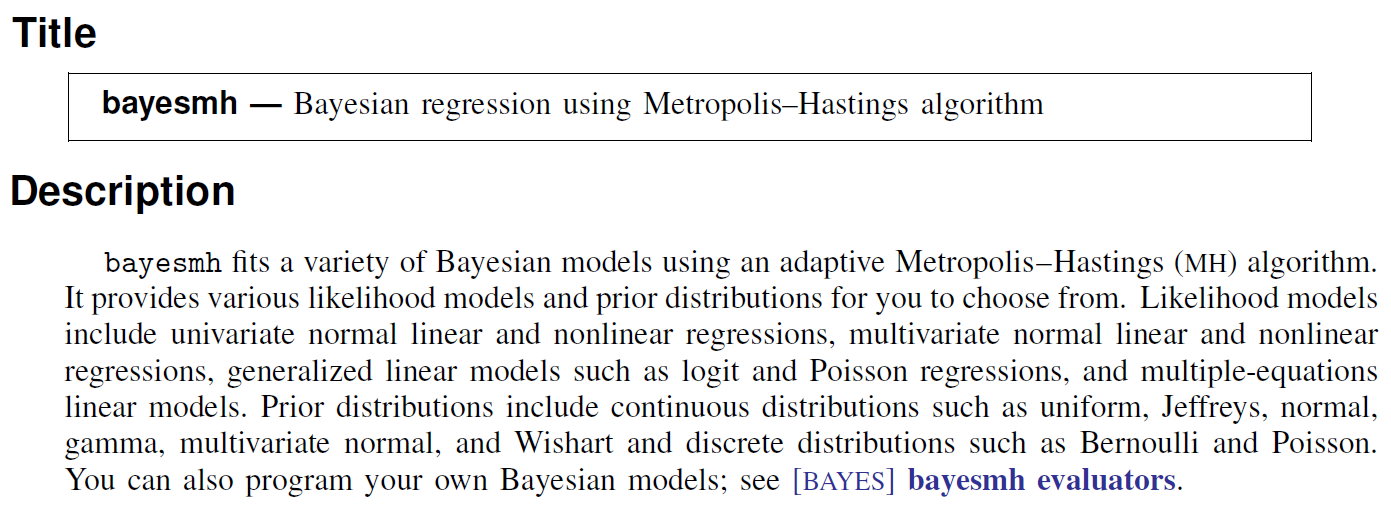 The bayesmh Command
bayesmh sbp age sex bmi,			  ///
	likelihood(normal({sigma2})) 	       ///
	prior({sbp: _cons}, normal(0,100))   ///
	prior({sbp: age}, 	normal(0,100))	  ///
	prior({sbp: sex}, 	normal(0,100))	  ///
	prior({sbp: bmi}, 	normal(0,100))	  ///
	prior({sigma2},      igamma(1,1))
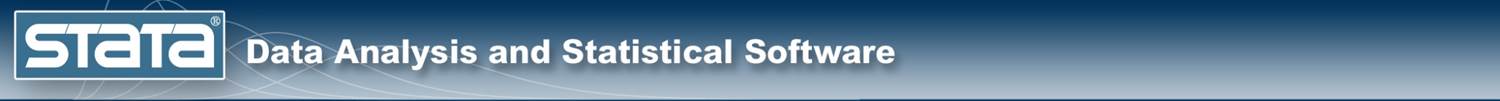 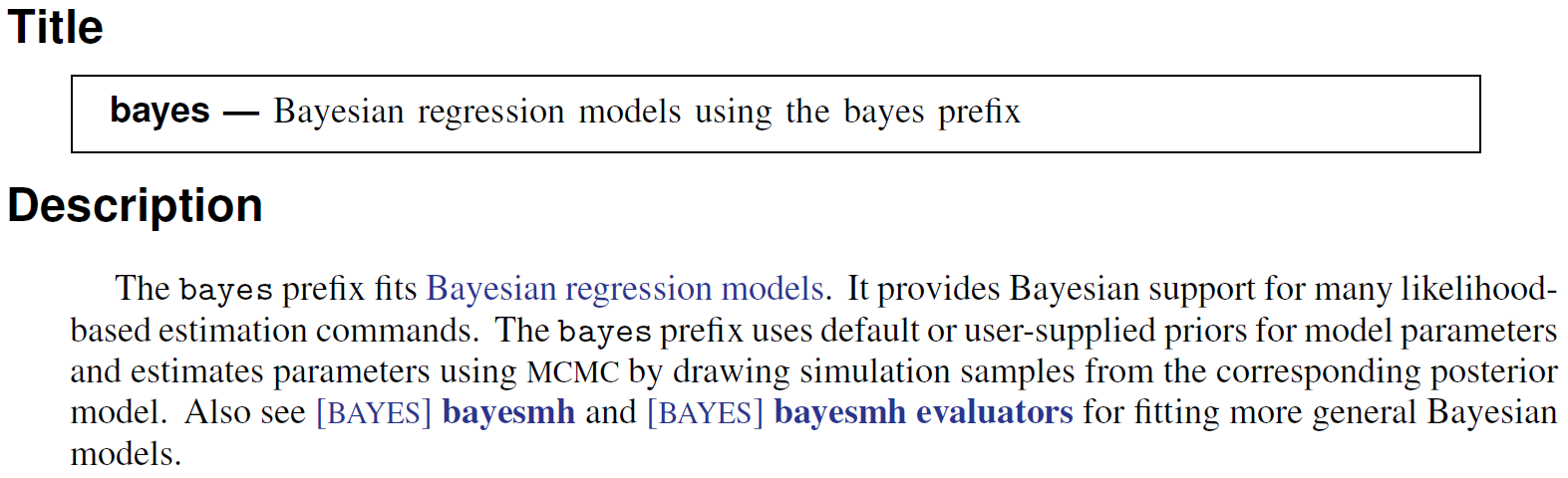 The bayes Prefix
regress sbp age sex
bayes: regress sbp age sex

logistic highbp age sex
bayes: logistic highbp age sex
Two Paradigms
Frequentist Statistics
Model parameters are considered to be unknown but fixed constants and the observed data are viewed as a repeatable random sample.

Bayesian Statistics
Model parameters are random quantities which have a posterior distribution formed by combining prior knowledge about parameters with the evidence from the observed data sample.
Reverend Thomas Bayes
1701 – born in London
Presbyterian Minister
Amateur Mathematician
Published one paper on theology and one on mathematics
1761 – died in Kent
1763 - “Bayes Theorem” paper published by friend Richard Price
https://bayesian.org/bayes
Coin Toss Example
What is the probability of heads (θ)?
Prior Distribution
Prior distributions are probability distributions of model parameters based on some a priori knowledge about the parameters. 

Prior distributions are independent of the observed data.
Beta Prior for θ
Uninformative Prior
Different Priors
Informative Prior
Coin Toss Experiment
Likelihood Function for the Data
Prior and Likelihood
Posterior Distribution
Posterior Distribution
Effect of Uninformative Prior
Effect of Informative Prior
Markov Chain Monte Carlo
Often the posterior distribution does not have a simple form.  We can use Markov Chain Monte Carlo (MCMC) with the Metropolis-Hastings algorithm to generate a sample from the posterior distribution.
MCMC and Metropolis-Hastings
Monte Carlo
Markov Chains
Metropolis-Hastings
Monte Carlo
←Proposal Distribution
Monte Carlo
Markov Chain Monte Carlo
Markov Chain Monte Carlo
Markov Chain Monte Carlo
MCMC with Metropolis-Hastings
MCMC with Metropolis-Hastings
MCMC with Metropolis-Hastings
MCMC with Metropolis-Hastings
MCMC with Metropolis-Hastings
MCMC with Metropolis-Hastings
MCMC with Metropolis-Hastings
MCMC with Metropolis-Hastings
MCMC with Gibbs Sampling
The bayesmh command
bayesmh heads,						///
	likelihood(dbernoulli({theta}))	///
	prior({theta}, beta(1,1))
Diagnostic Plots
bayesgraph diagnostics {theta}
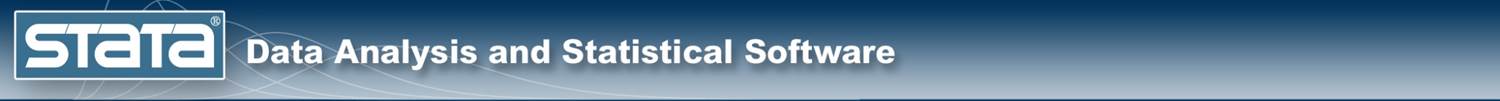 Outline
Introduction to Bayesian Analysis
Coin Toss Example
Priors, Likelihoods, and Posteriors
Markov Chain Monte Carlo (MCMC)
Bayesian Linear Regression
Advantages and Disadvantages of Bayes
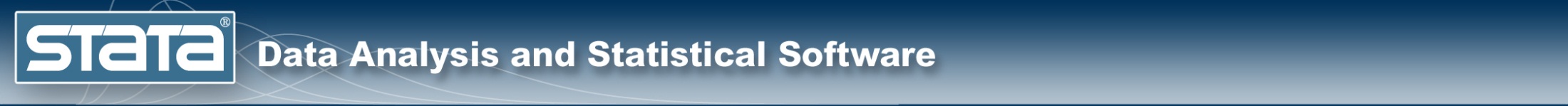 Bayesian Linear Regression
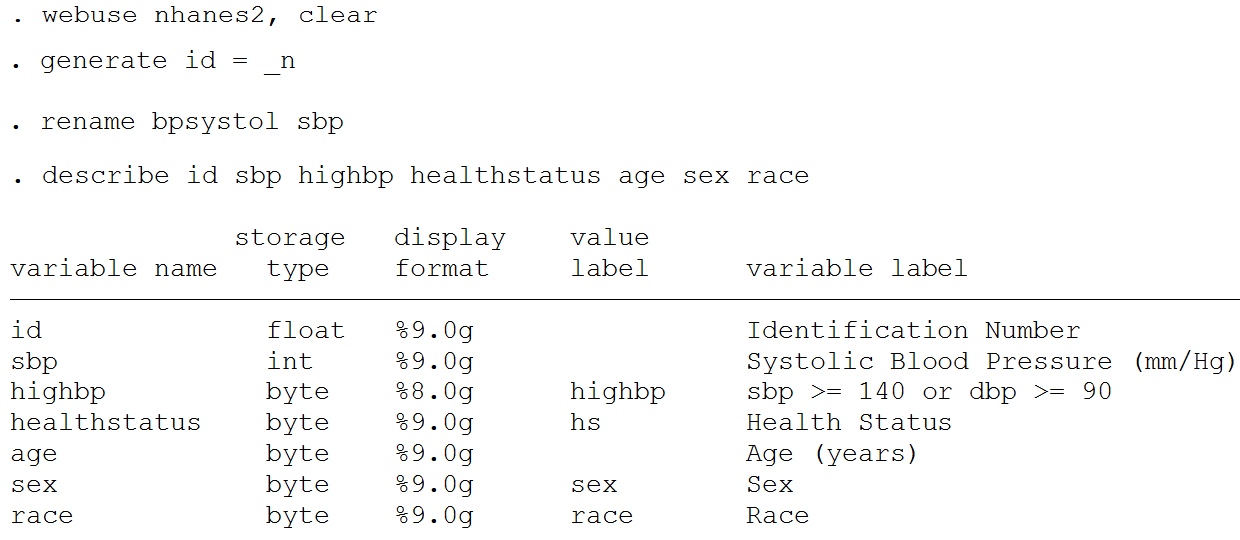 We will ignore the sample weights to keep things simple.
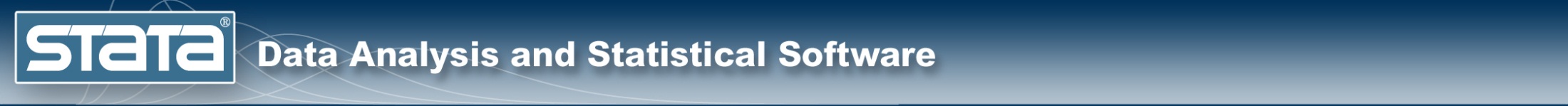 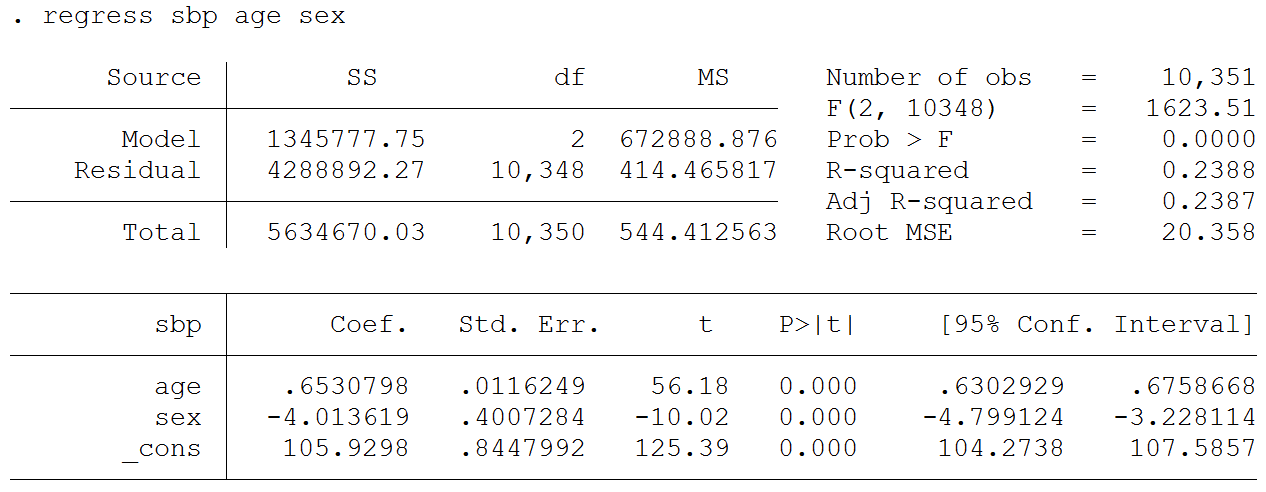 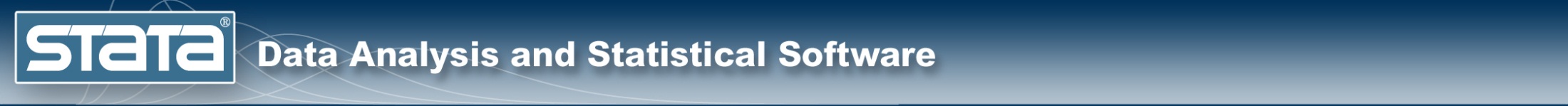 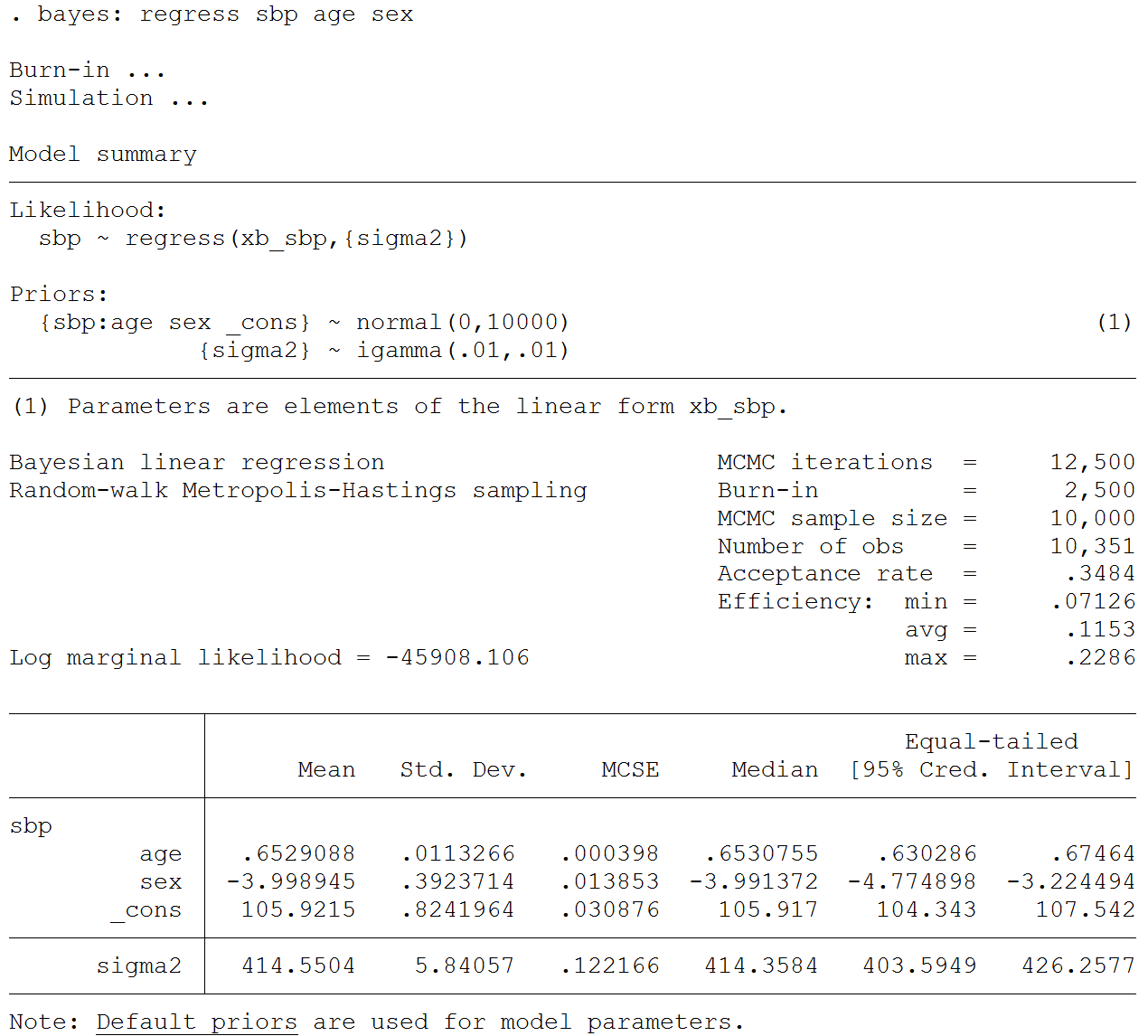 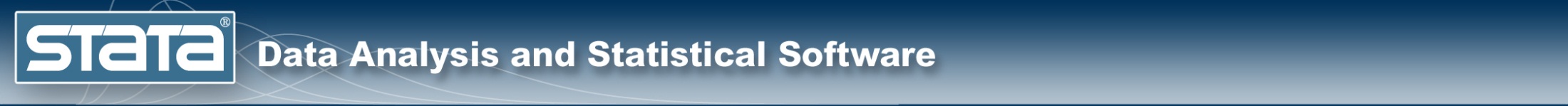 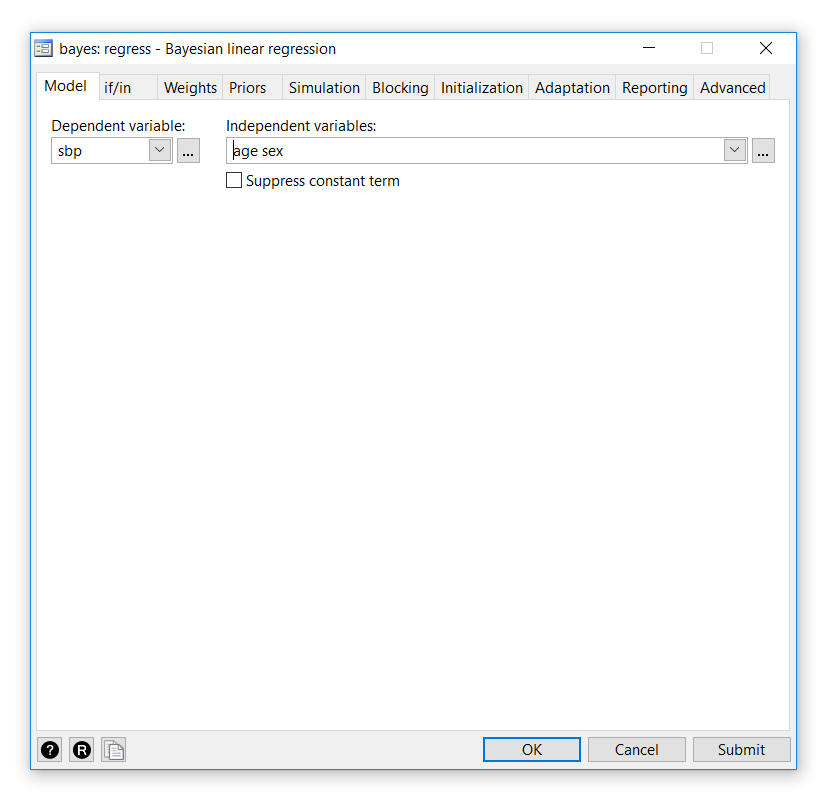 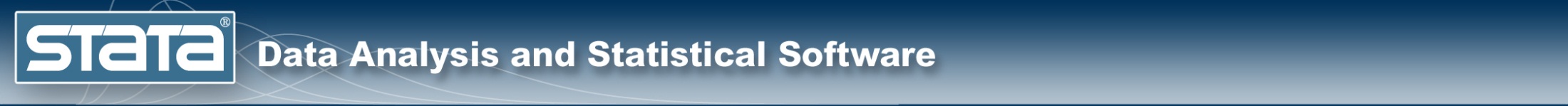 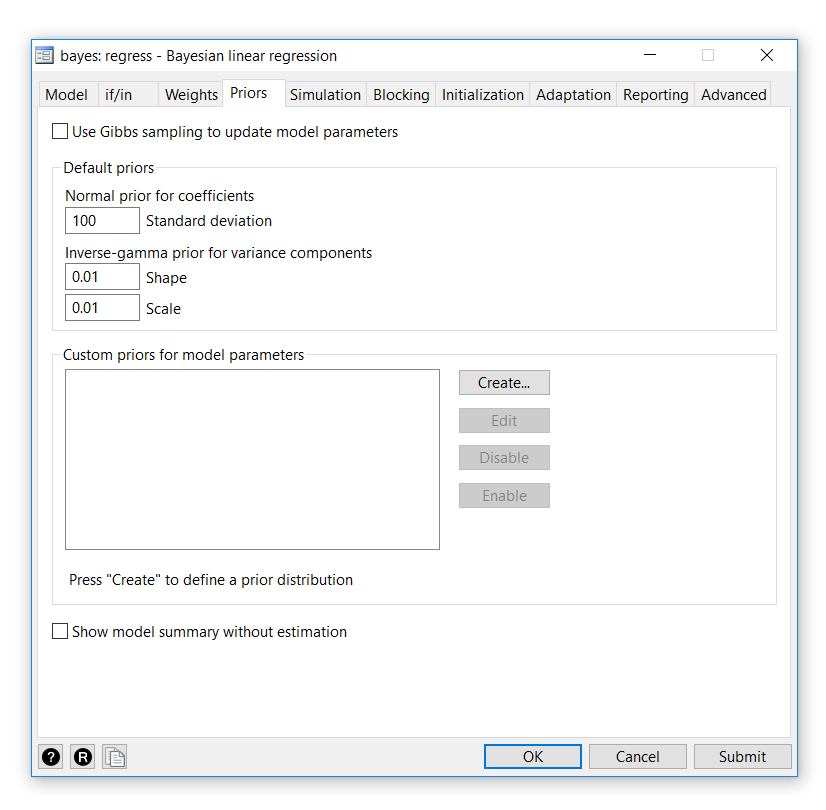 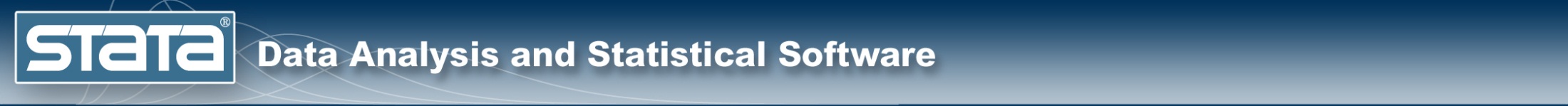 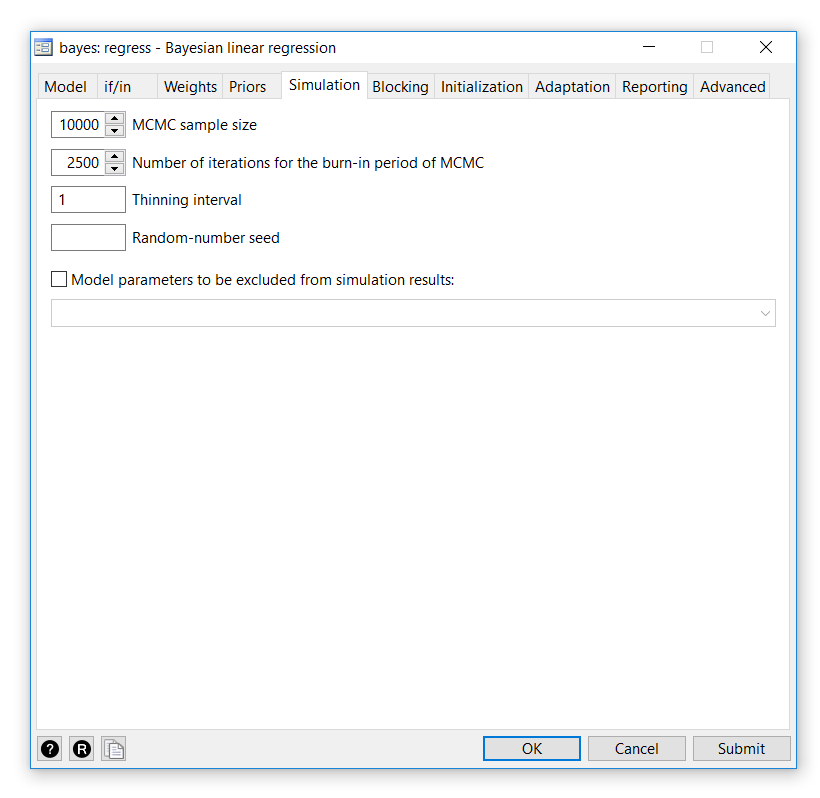 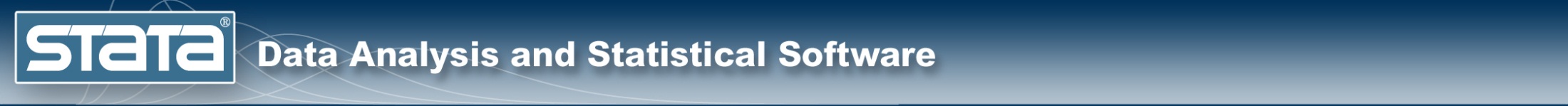 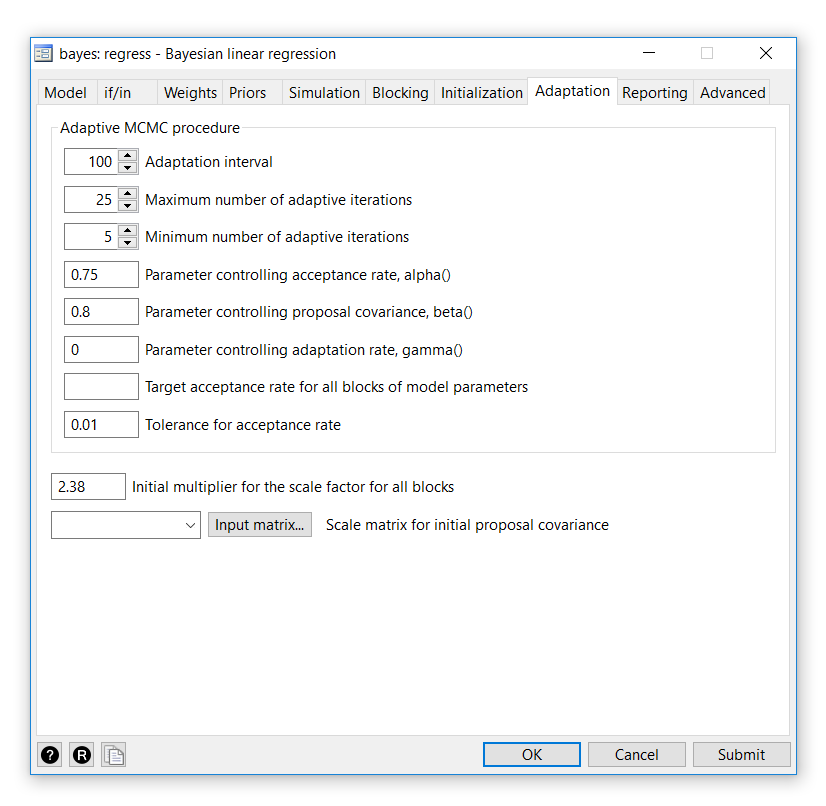 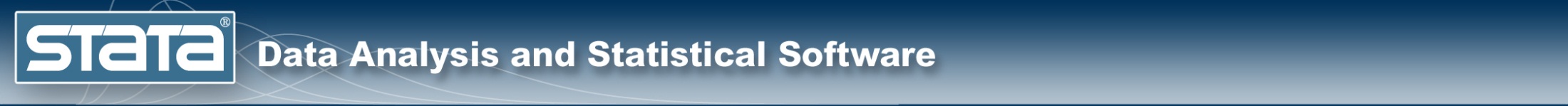 bayes options
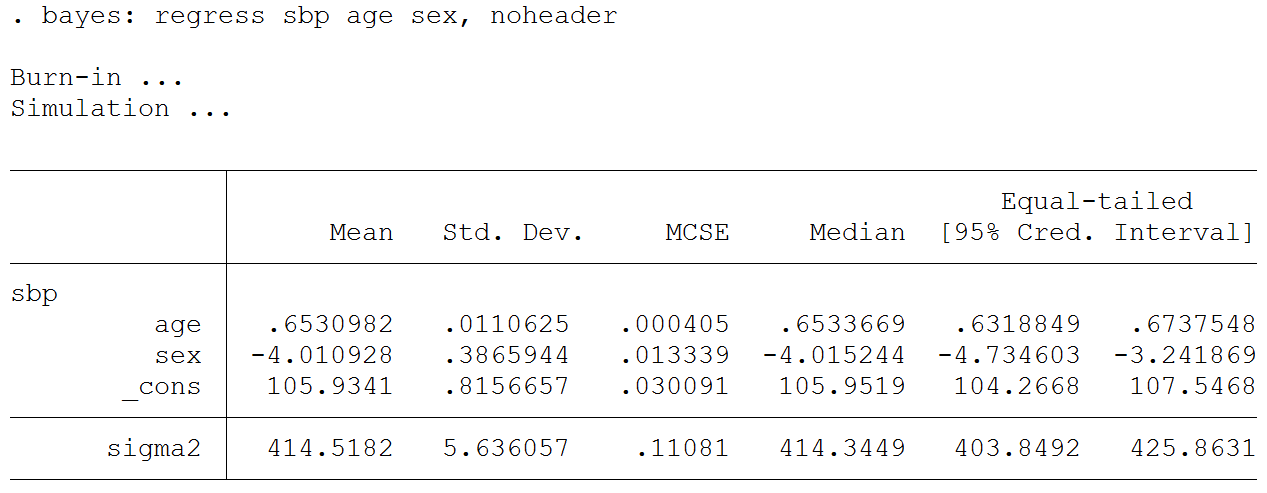 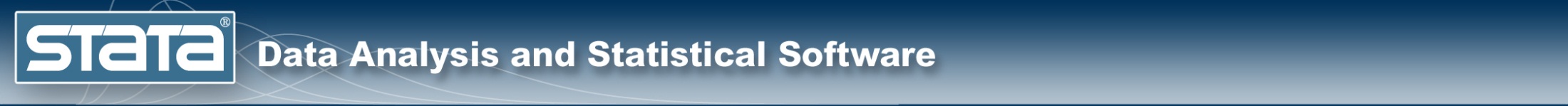 bayes options
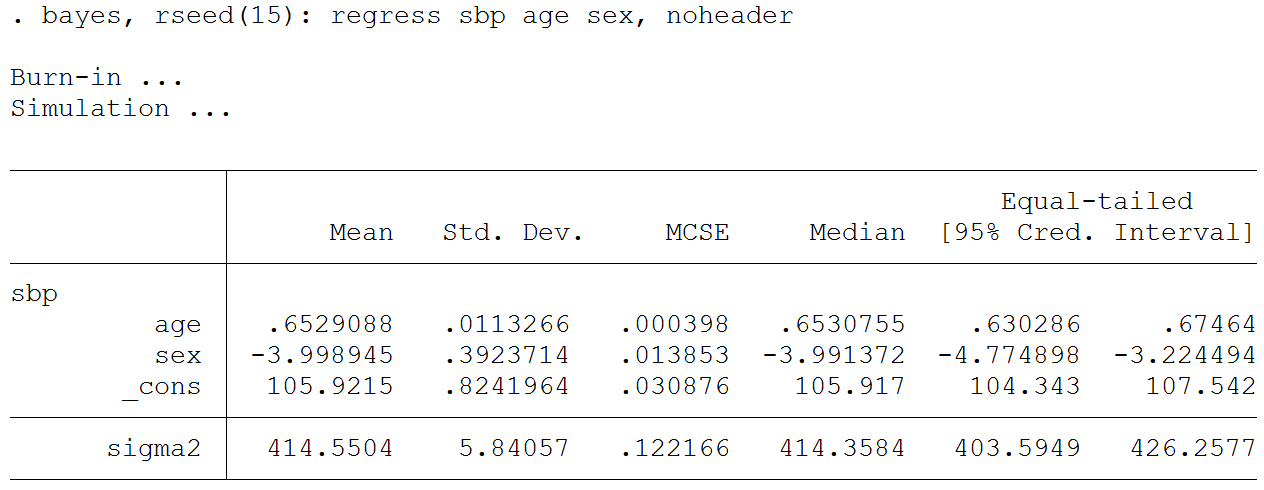 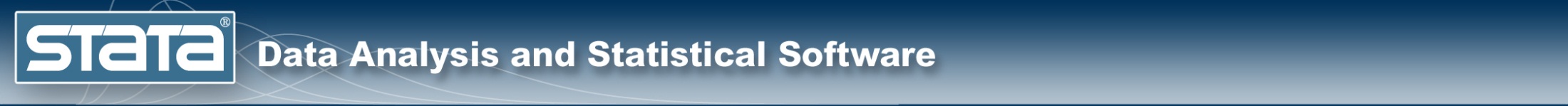 bayes options
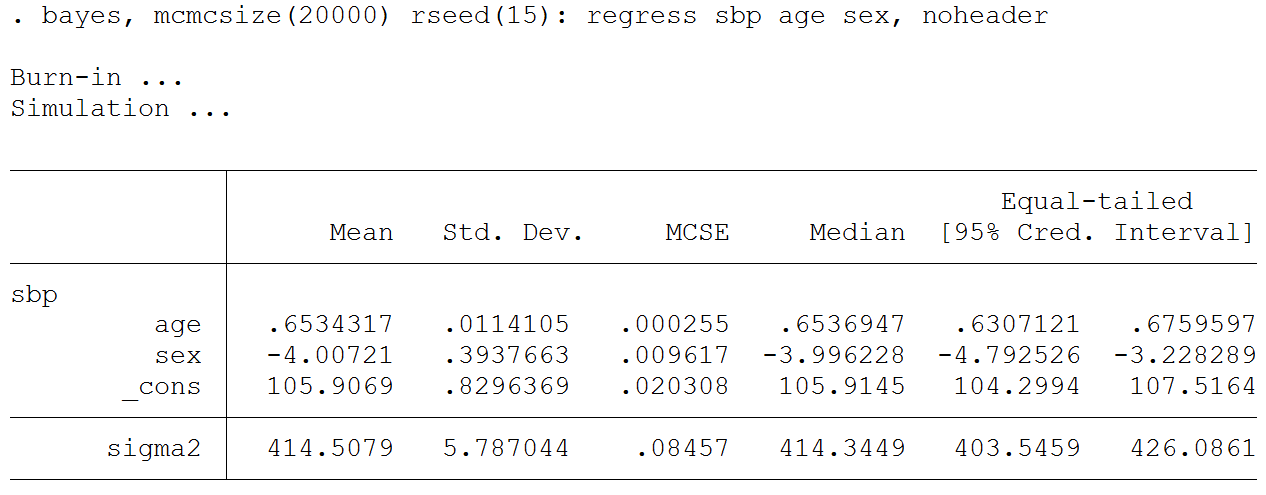 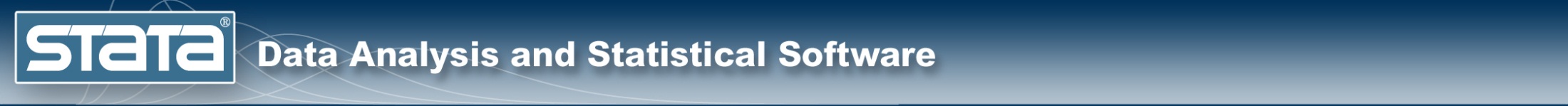 bayes options
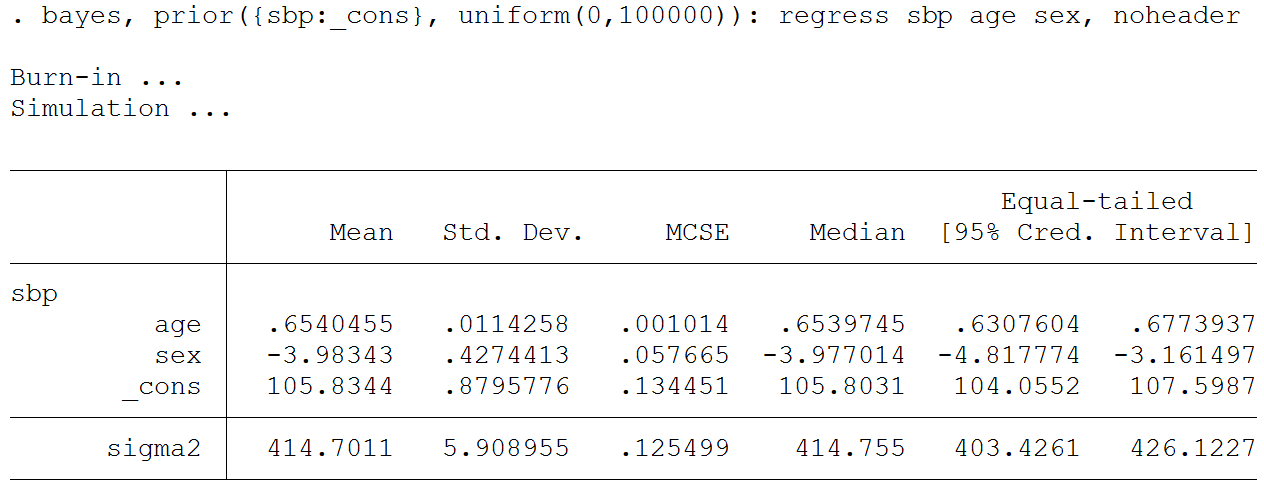 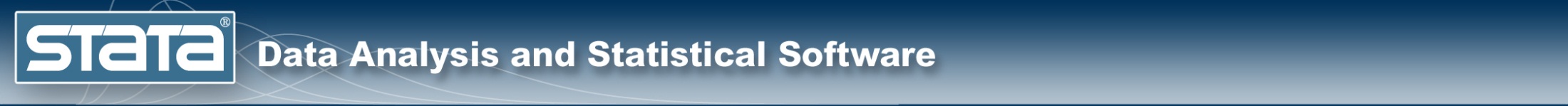 bayes options
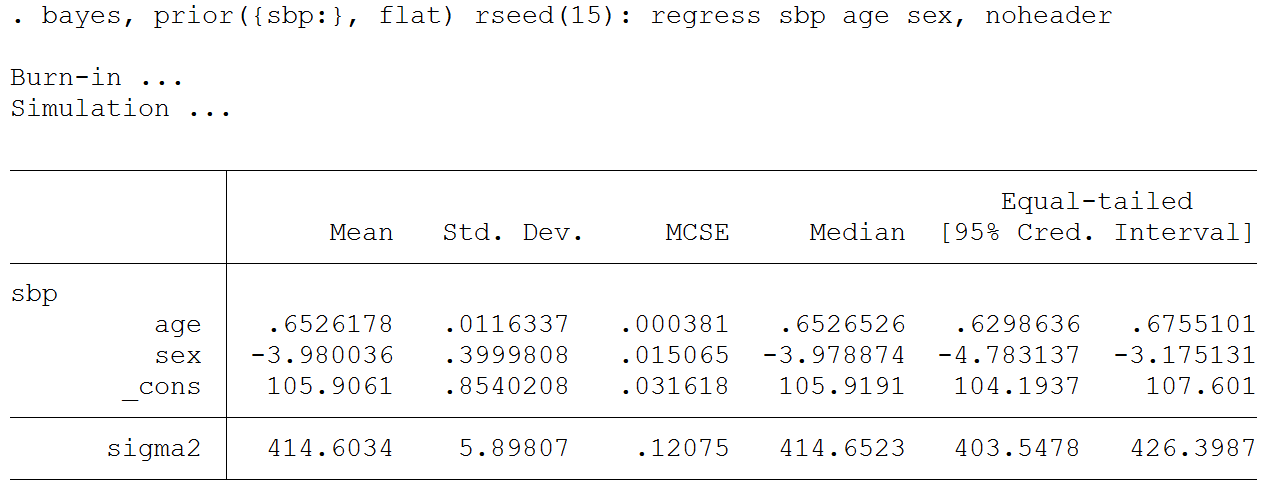 Checking “Convergence” of the Chain
Effective Sample Size
Trace Plots
Histograms
Correlegrams
Scatterplot Matrices
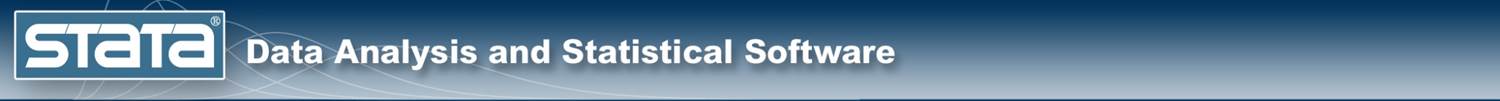 Checking “Convergence” of the Chain
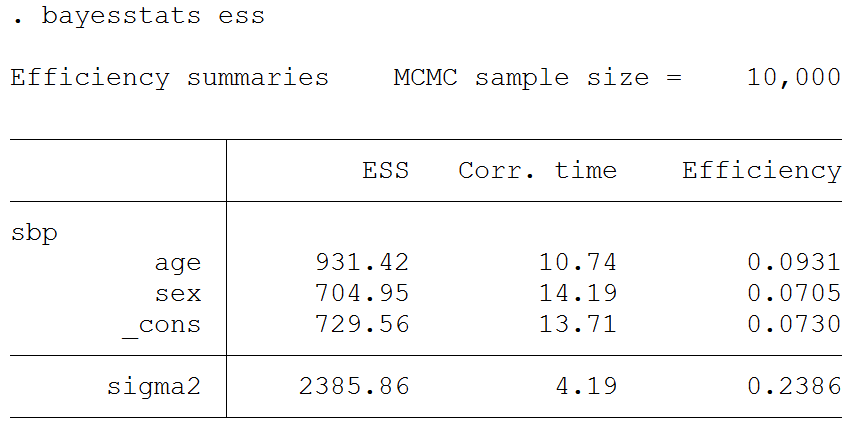 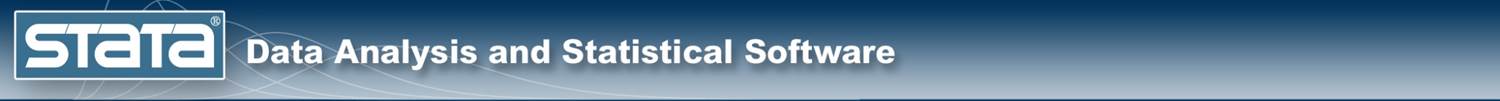 Checking “Convergence” of the Chain
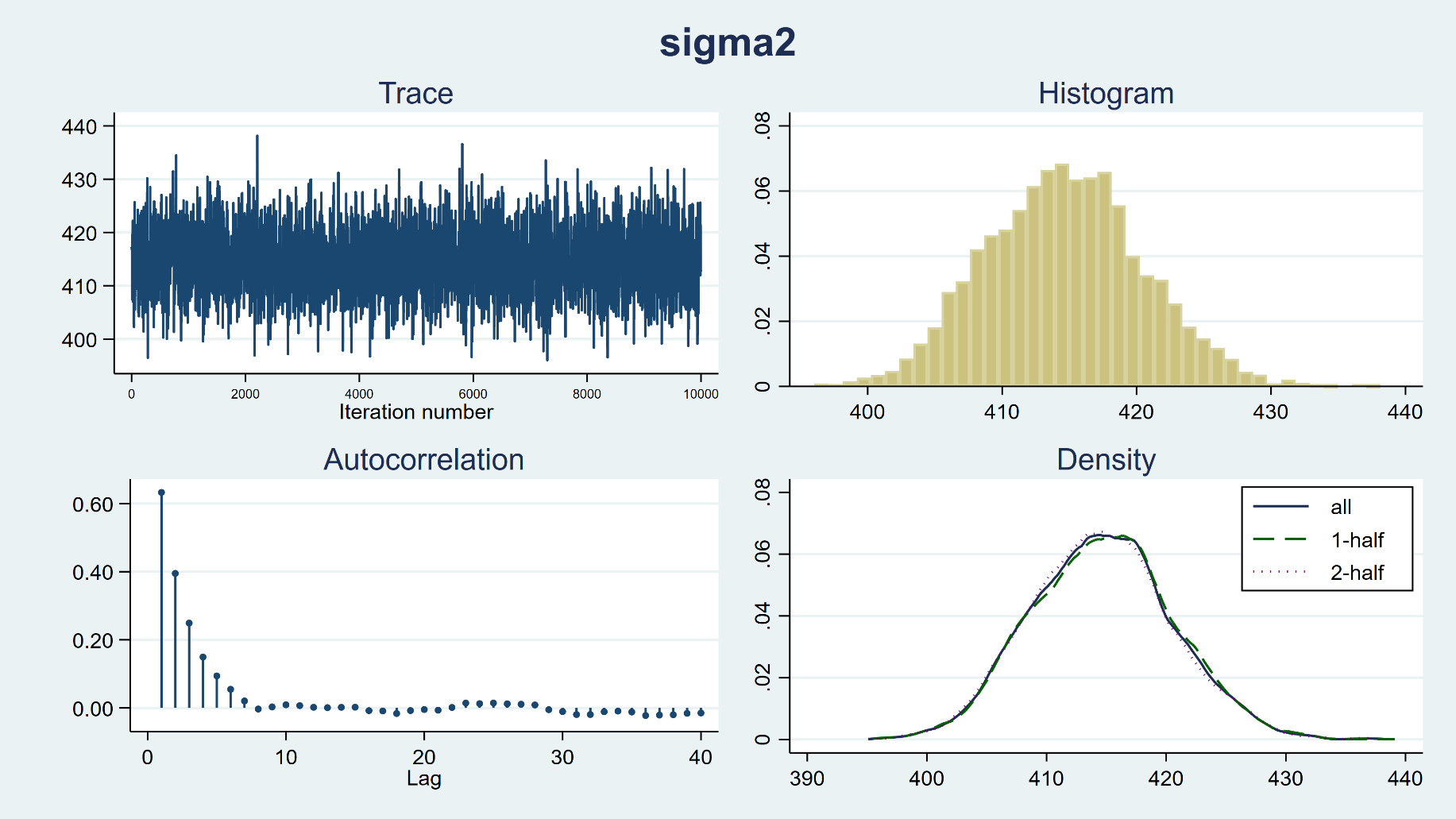 bayesgraph diagnostics {sigma2}
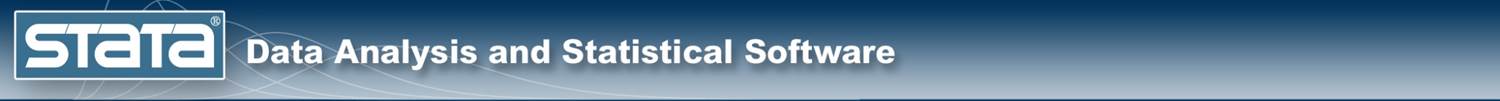 Checking “Convergence” of the Chain
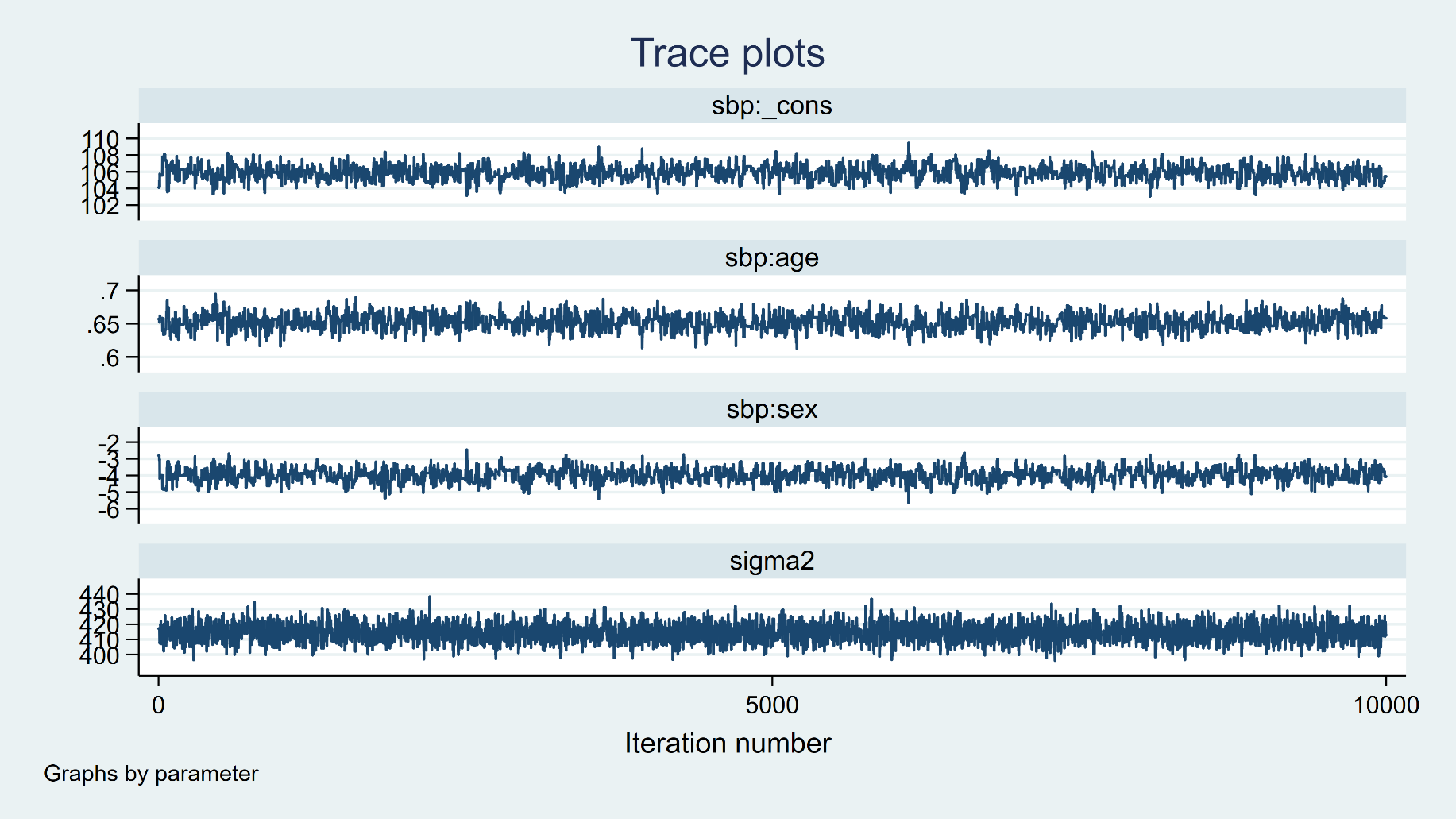 bayesgraph trace {sbp: _cons age sex} {sigma2}, byparm
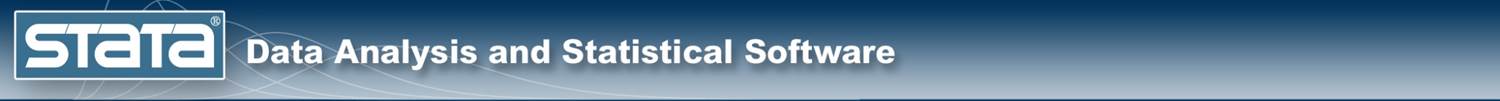 Checking “Convergence” of the Chain
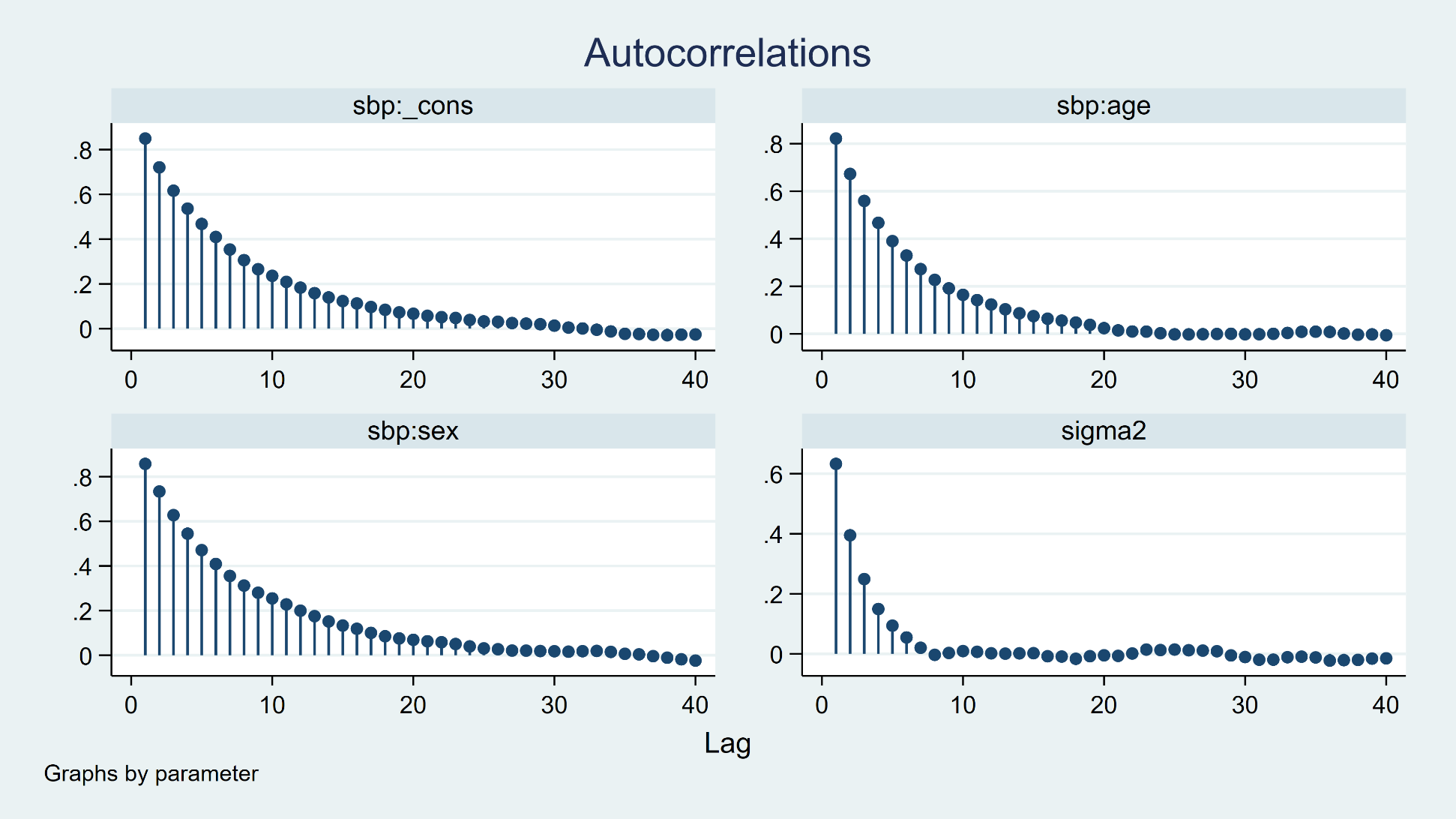 bayesgraph ac {sbp: _cons age sex} {sigma2}, byparm
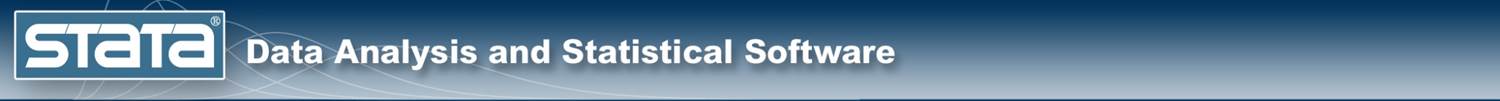 Checking “Convergence” of the Chain
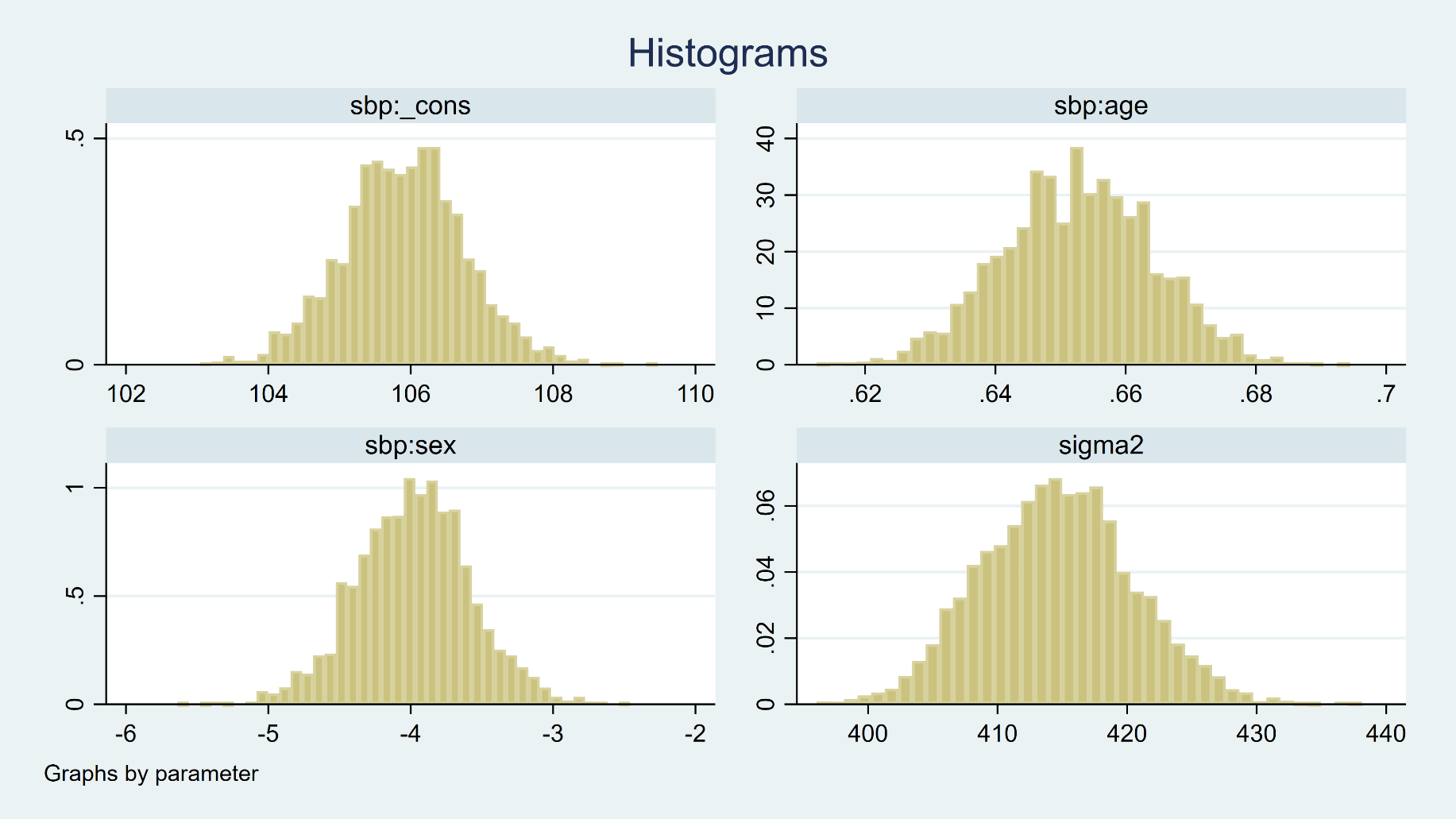 bayesgraph histogram {sbp: _cons age sex} {sigma2}, byparm
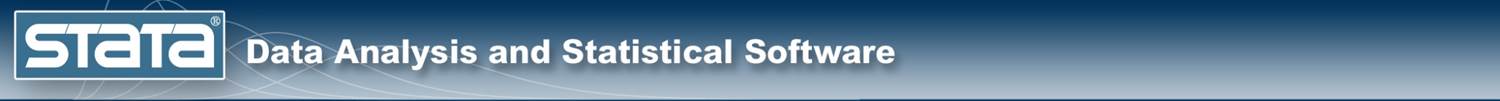 Checking “Convergence” of the Chain
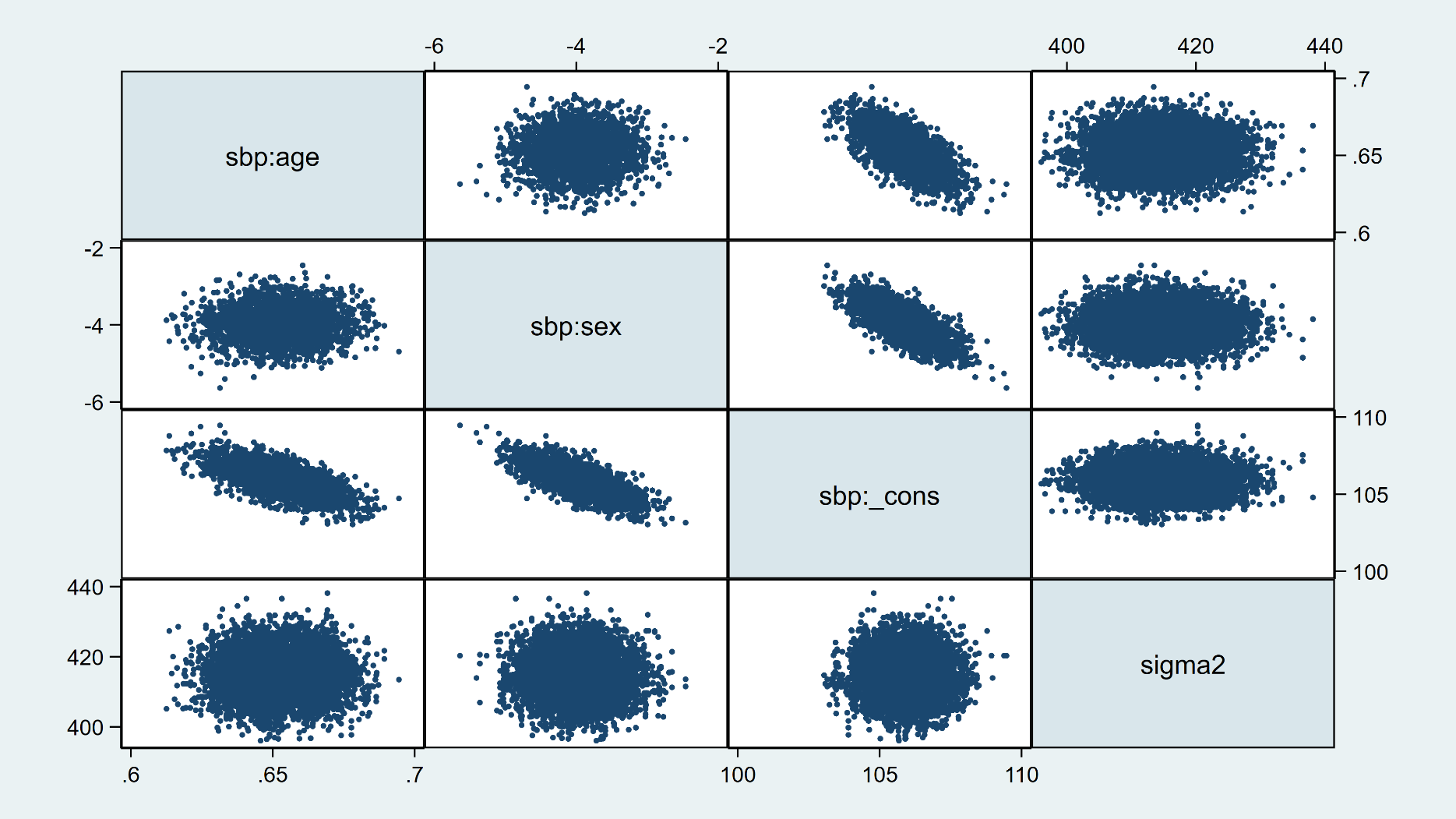 bayesgraph matrix _all
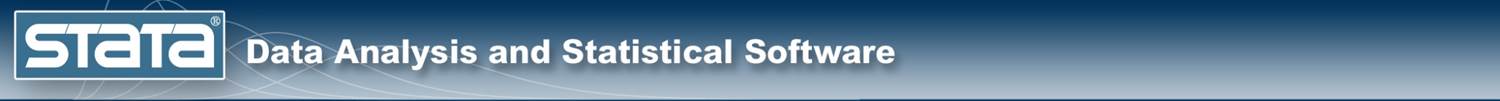 Bayesian Model Selection
quietly {
	bayes, rseed(15): regress sbp age
	estimates store age

	bayes, rseed(15): regress sbp sex
	estimates store sex
	
	bayes, rseed(15): regress sbp age sex
	estimates store full
}
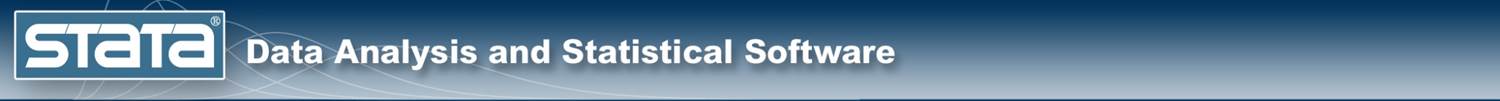 Bayesian Model Selection
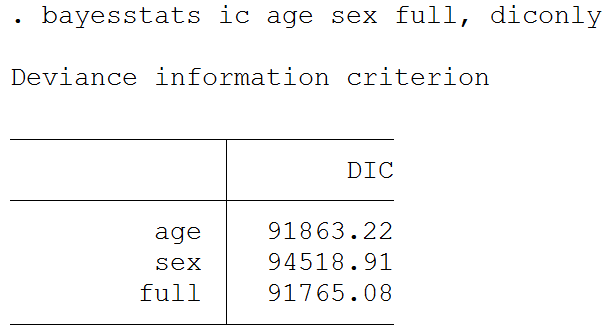 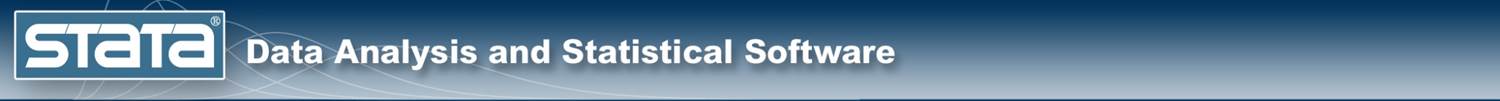 Bayesian Model Selection
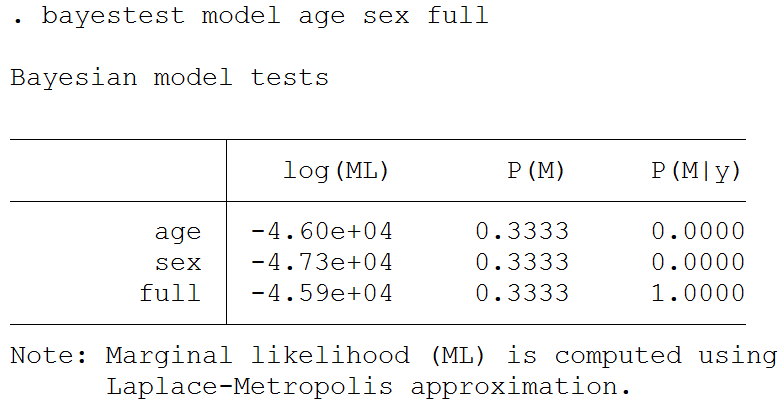 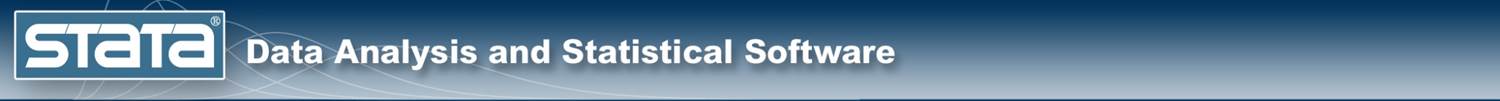 Tests
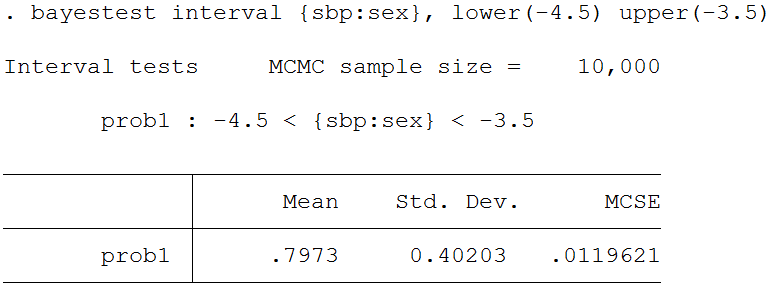 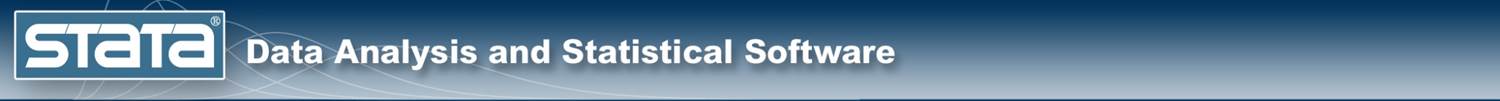 Predictions
Frequentist
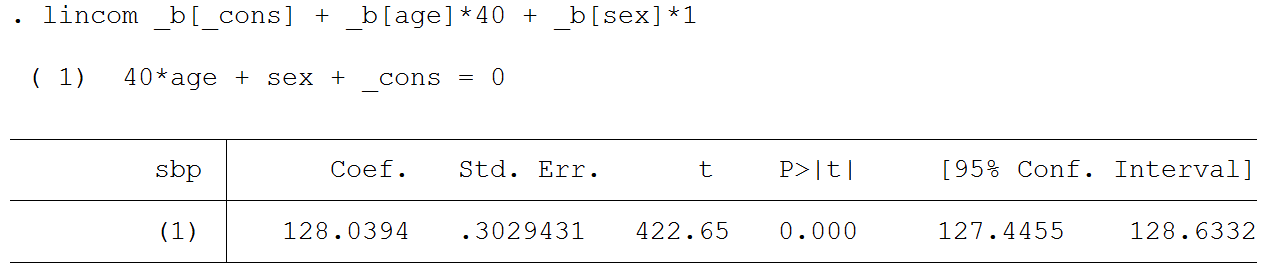 Bayesian
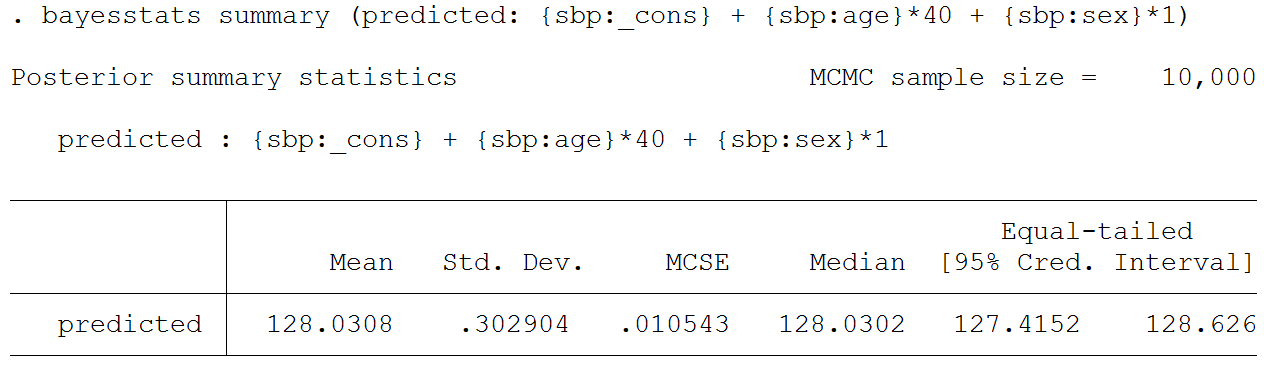 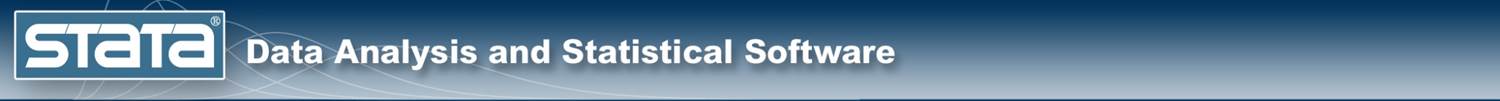 Predictions
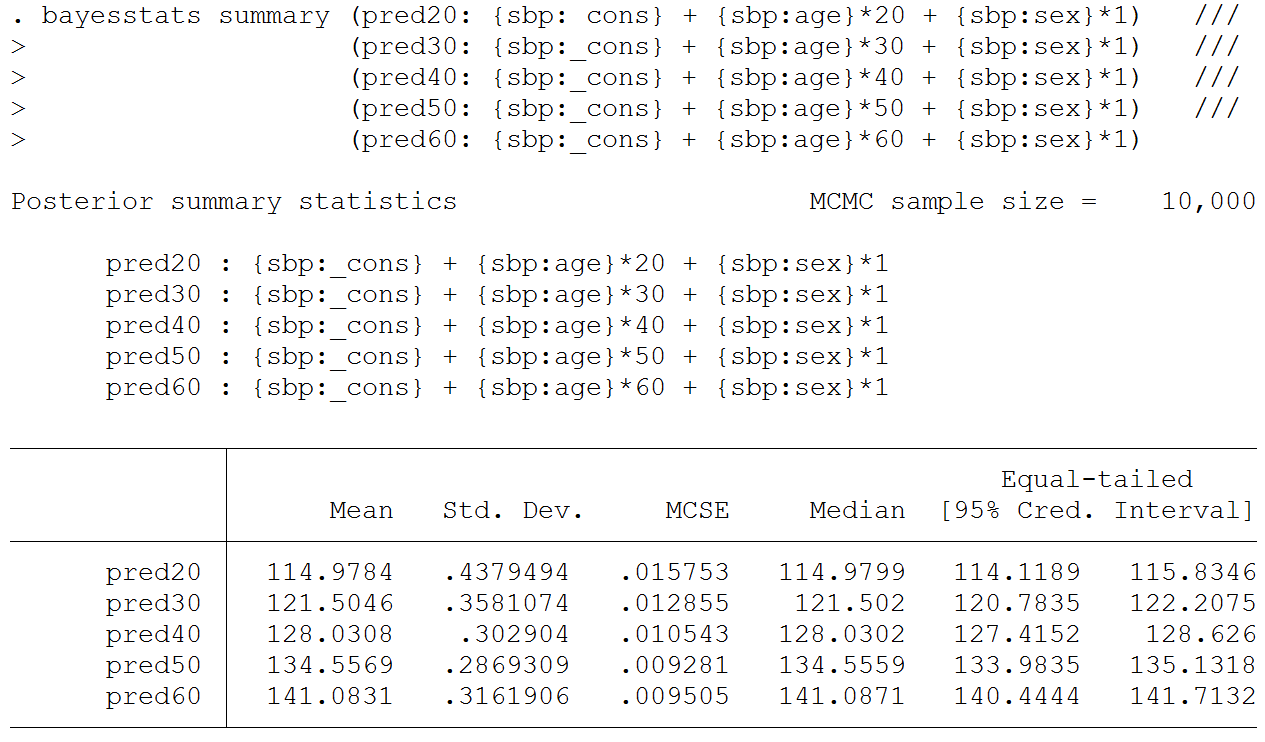 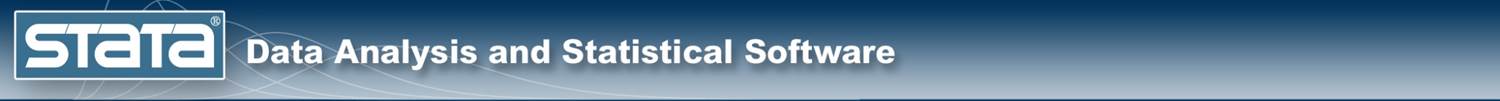 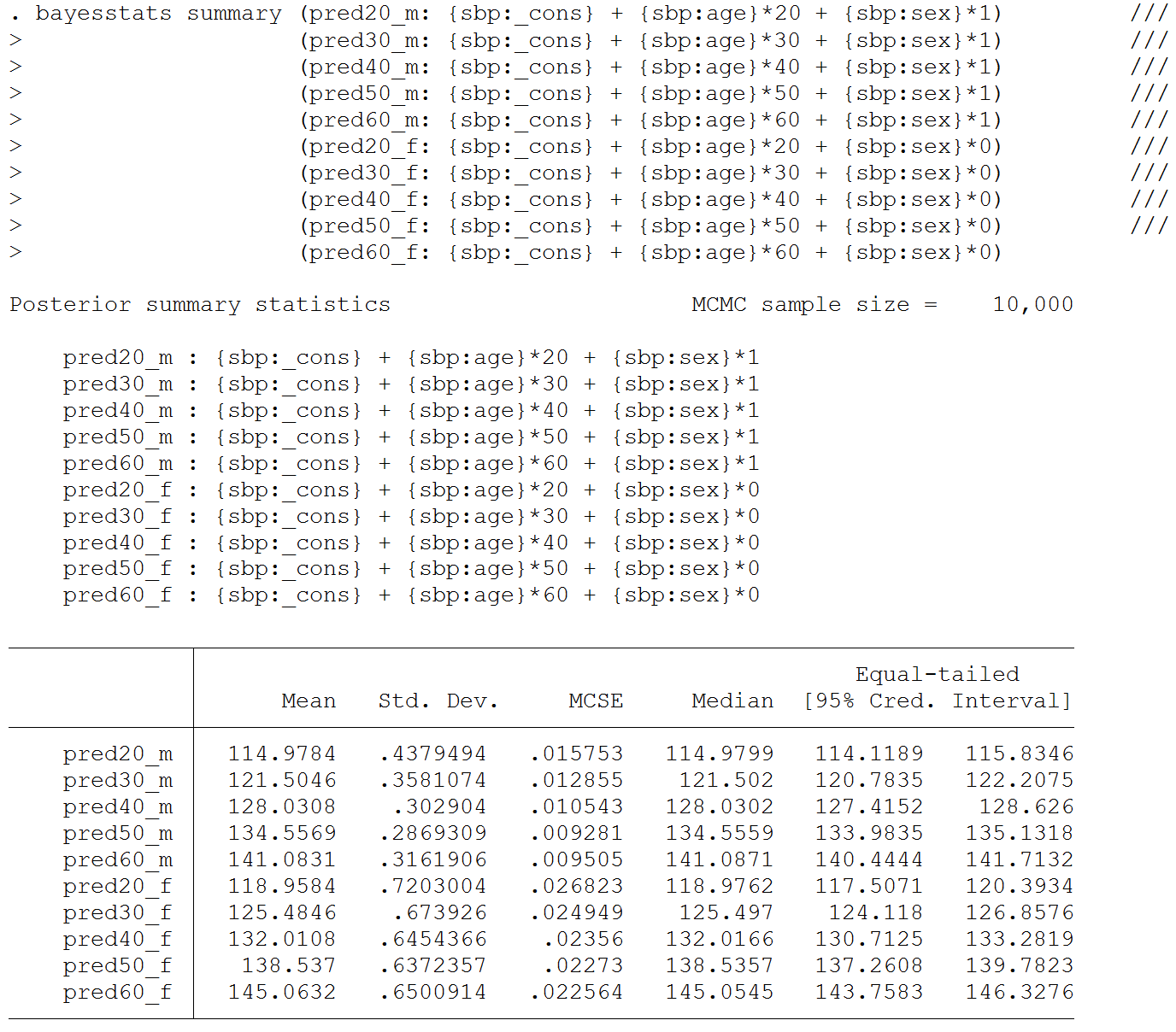 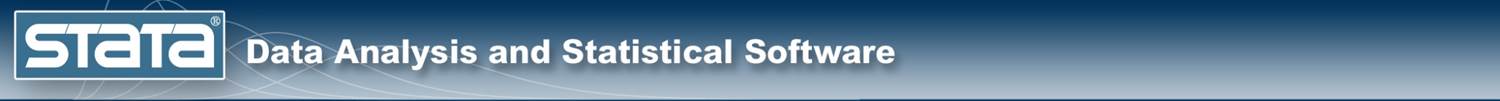 Predictions
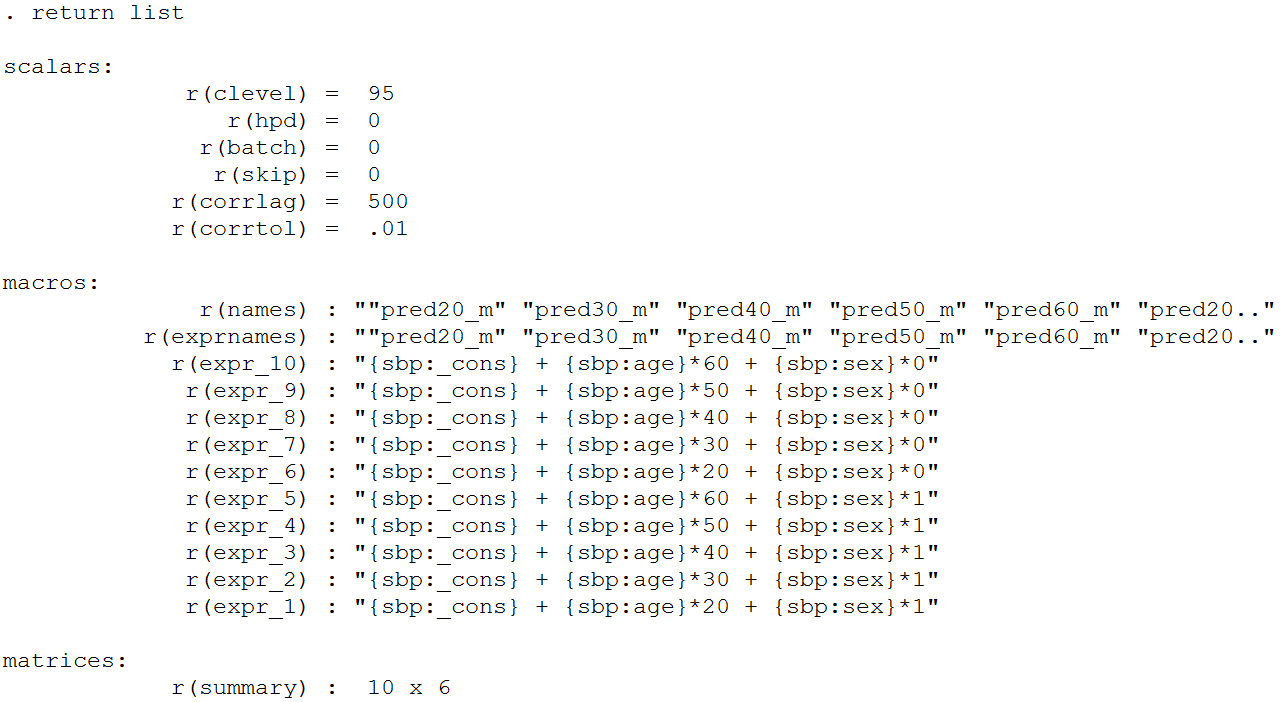 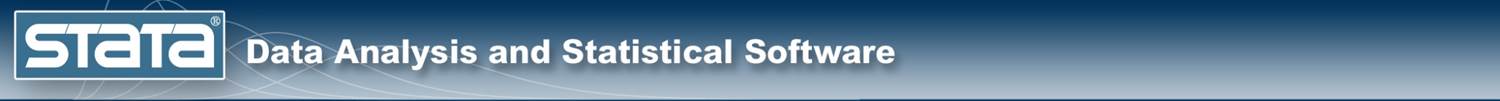 Predictions
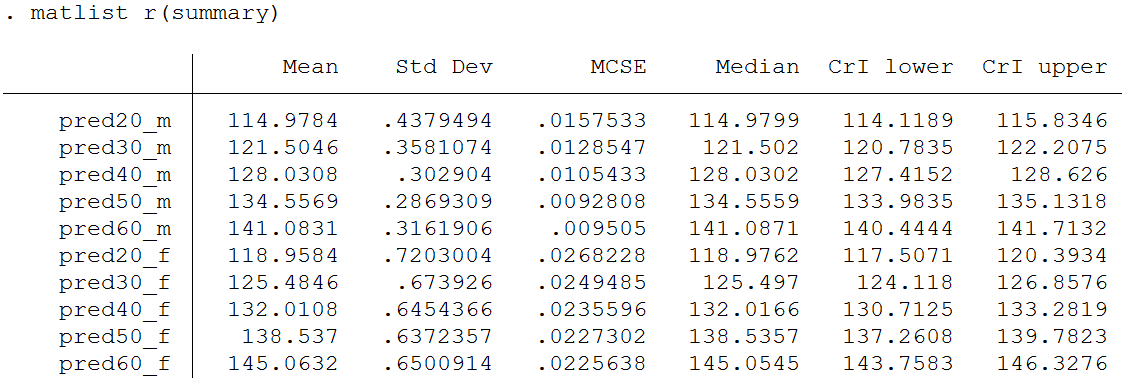 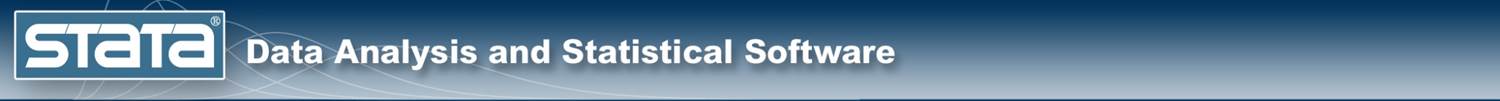 Convert the Matrix to a Dataset
matrix pred = r(summary)
clear
svmat pred 	       /* convert matrix to dataset */
rename pred1 mean
rename pred2 stddev
rename pred3 mcse
rename pred4 median
rename pred5 lower
rename pred6 upper
gen sex = _n<6
label define sex 0 "Female" 1 "Male"
label values sex sex
gen age = (_n+1)*10 if _n<6
replace age = (_n-4)*10 if _n>5
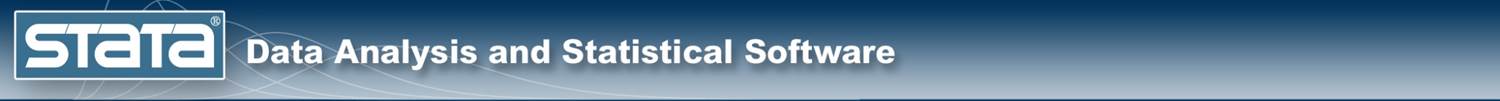 Predictions
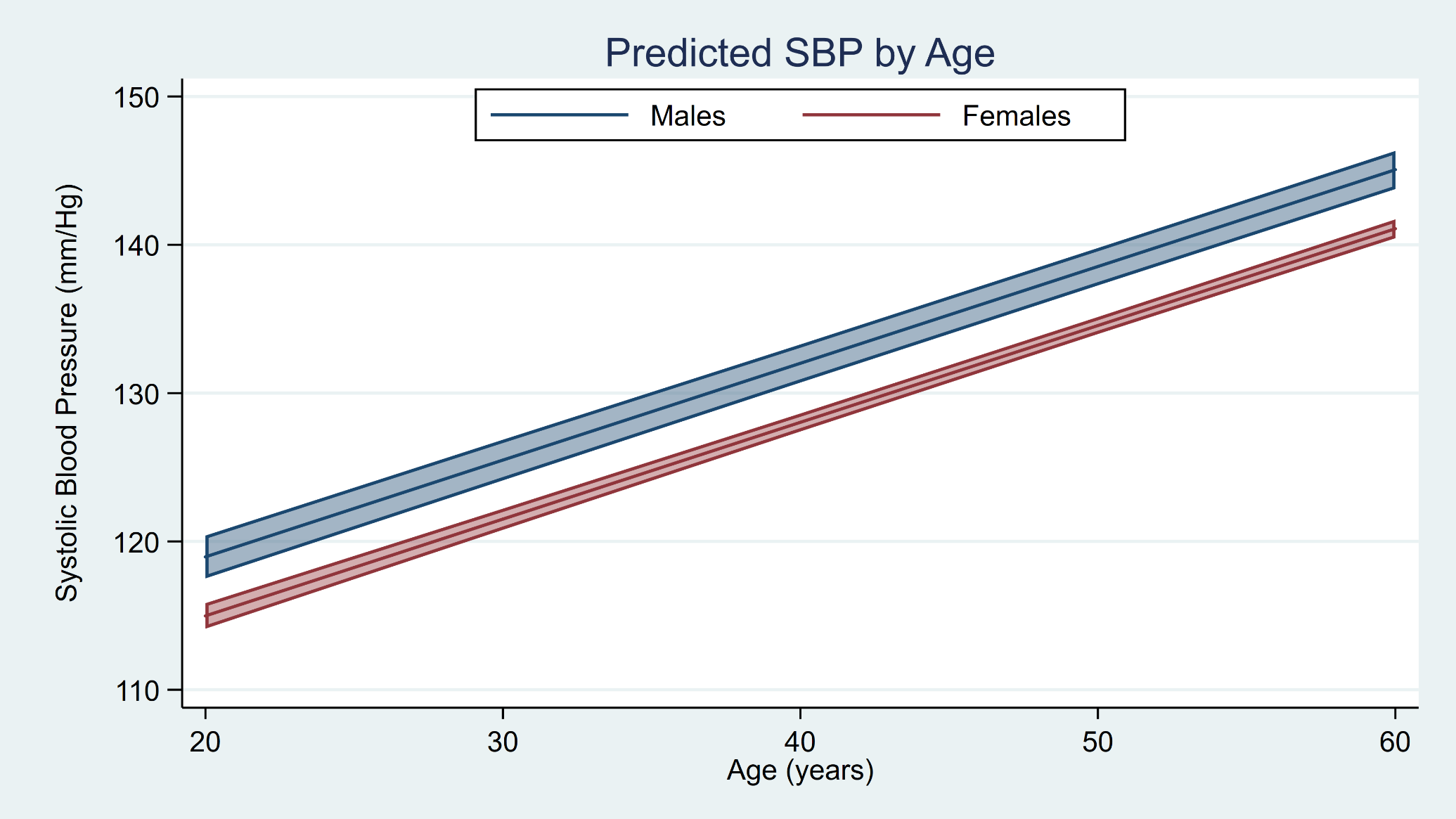 The bayes Prefix
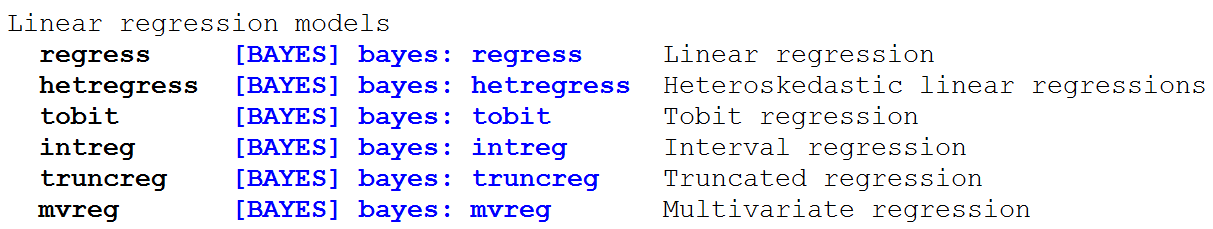 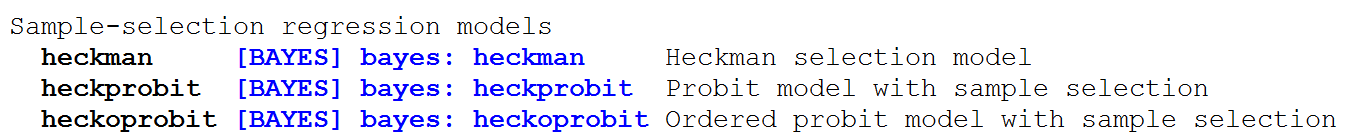 The bayes Prefix
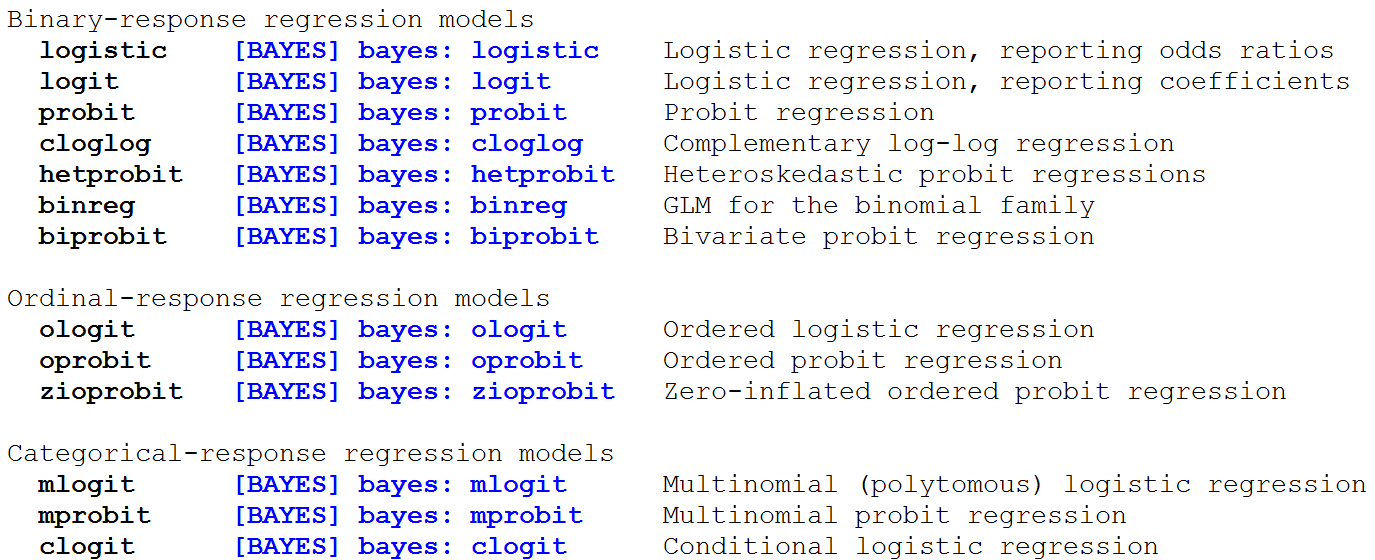 The bayes Prefix
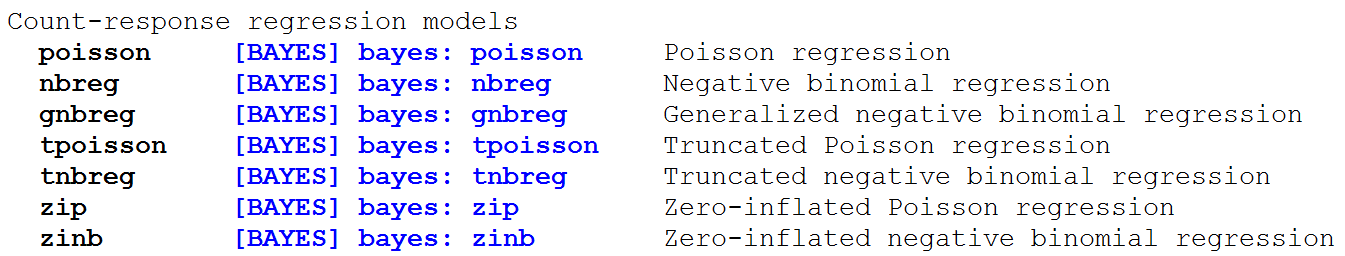 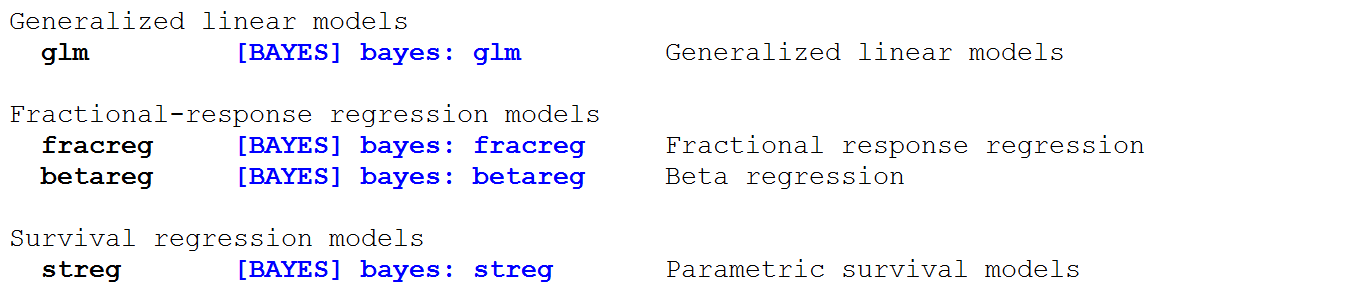 The bayes Prefix
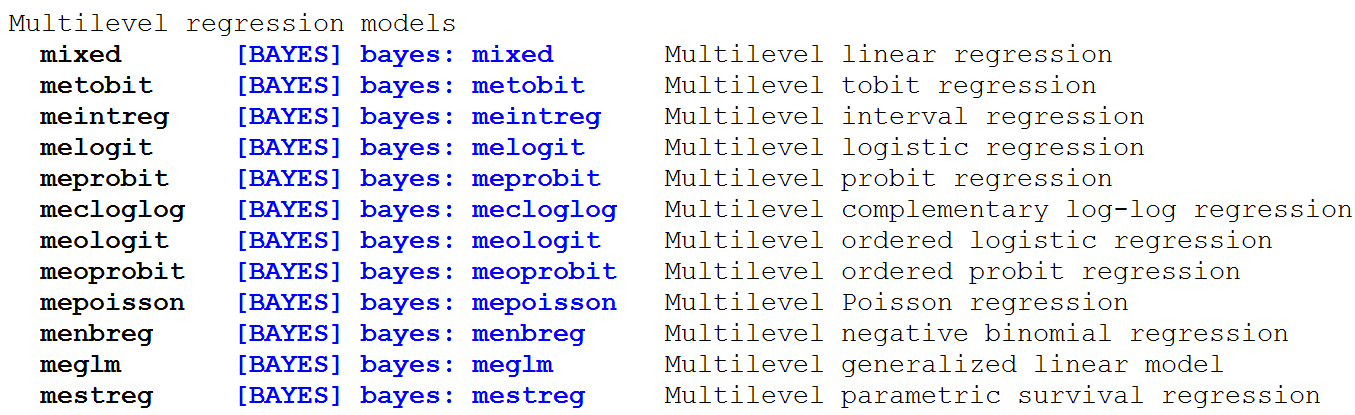 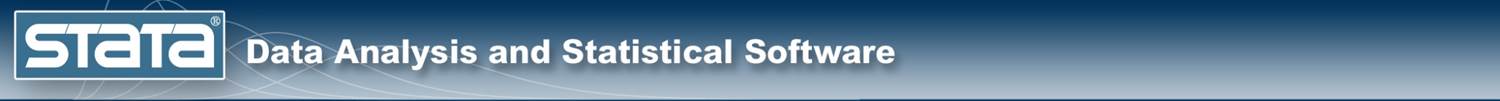 Outline
Introduction to Bayesian Analysis
Coin Toss Example
Priors, Likelihoods, and Posteriors
Markov Chain Monte Carlo (MCMC)
Bayesian Linear Regression
Advantages and Disadvantages of Bayes
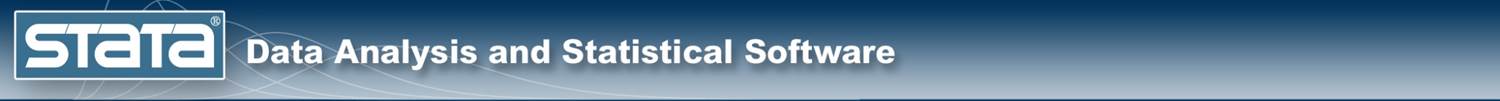 Advantages of Bayesian Statistics
Formally incorporate prior information into studies
Works when maximum likelihood estimation (MLE) fails or is not identified
Does not rely on asymptotic normality like MLE
Works with small sample sizes
Intuitive interpretation of results such as credible intervals
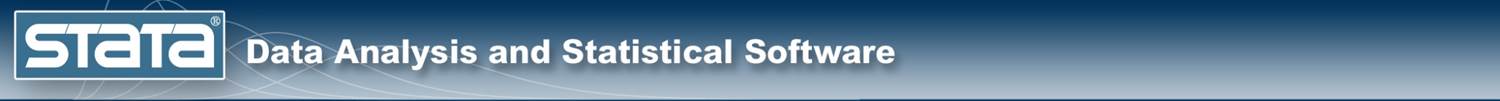 US Food and Drug Administration (FDA)
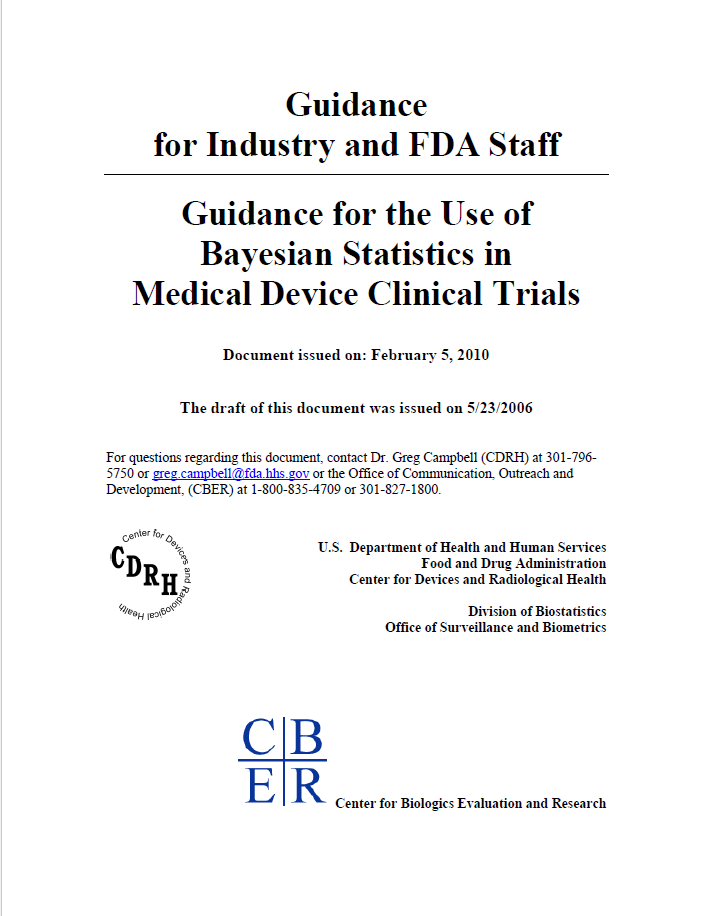 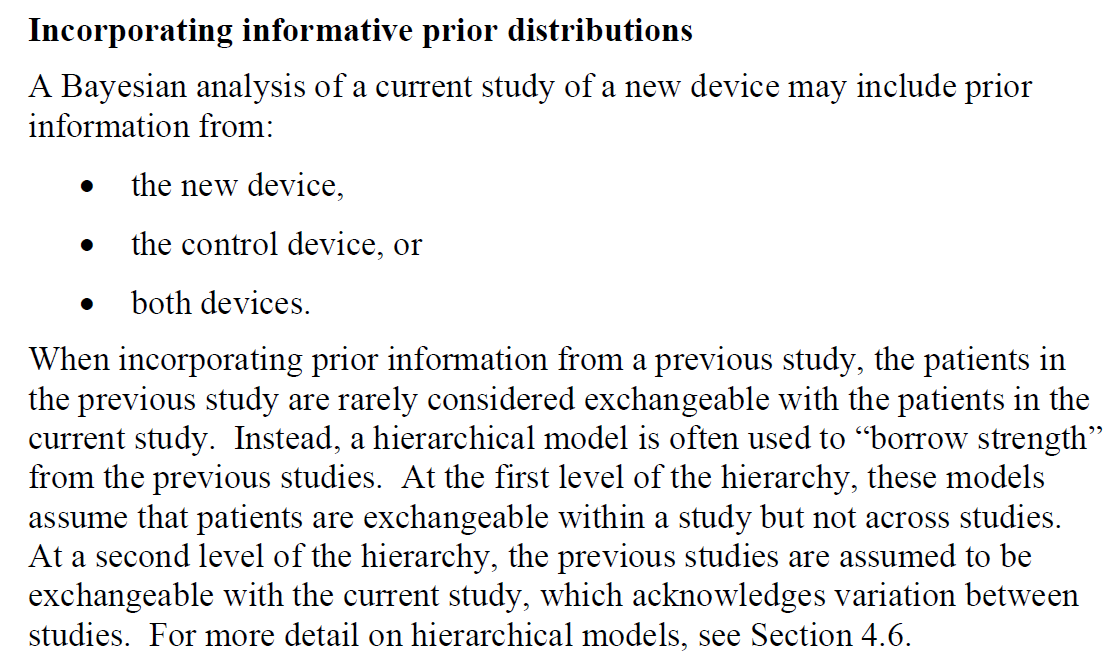 Quote from page 22
https://www.fda.gov/downloads/MedicalDevices/DeviceRegulationandGuidance/GuidanceDocuments/ucm071121.pdf
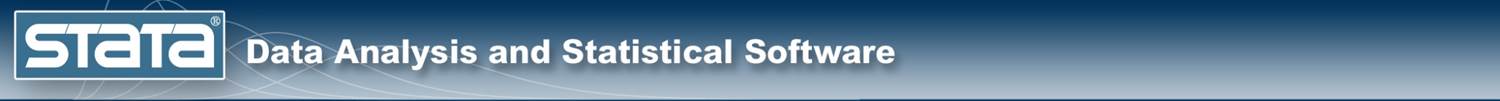 Disadvantages of Bayesian Statistics
Subjectivity in the selection of prior distributions

Computational complexity
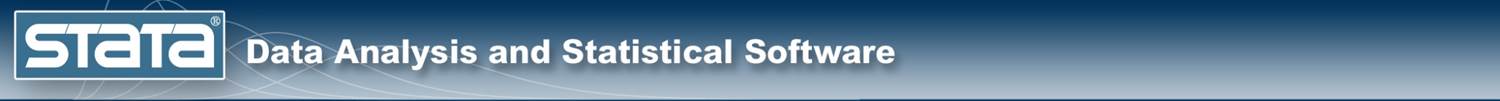 Outline
Introduction to Bayesian Analysis
Coin Toss Example
Priors, Likelihoods, and Posteriors
Markov Chain Monte Carlo (MCMC)
Bayesian Linear Regression
Advantages and Disadvantages of Bayes
Thank you!

Questions?
chuber@stata.com